게임
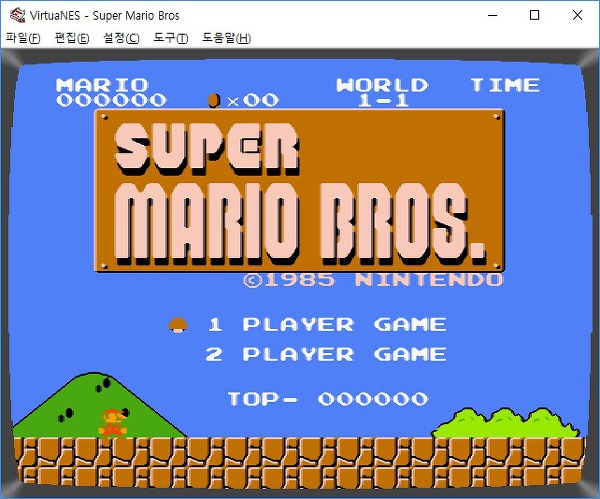 제일 초창기의 슈퍼마리오https://www.youtube.com/watch?v=BmDT1eq23l4
슈퍼마리오
닌텐도의 대표 비디오 게임인 마리오 시리즈의 핵심이 되는 본가 시리즈 입니다.
미야모토 시게루가 슈퍼 마리오브라더스부터 슈퍼 마리오 Wii 갤럭시 어드벤처까지 프로듀서를 맡았고, 현재는 뉴 슈퍼 마리오브라더스를 시작으로 테즈카 타카시가 2D 마리오의 프로듀서를 슈퍼 마리오 Wii 2: 갤럭시 어드벤처 투게더를 시작으로 코이즈미 요시아키가 3D 마리오의 프로듀서를 맡고 있으면서 슈퍼 마리오 시리즈를 이끌어가고 있습니다. 이 게임이 파생되어 여러가지 게임이 탄생하기도 하였습니다.
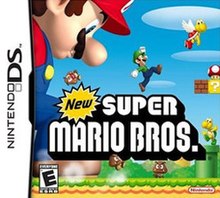 초창기 마리오의 리메이크 작 현재 마리오를 더 많이 알리게 된 작품 
https://www.youtube.com/watch?v=m1loABxF5oQ
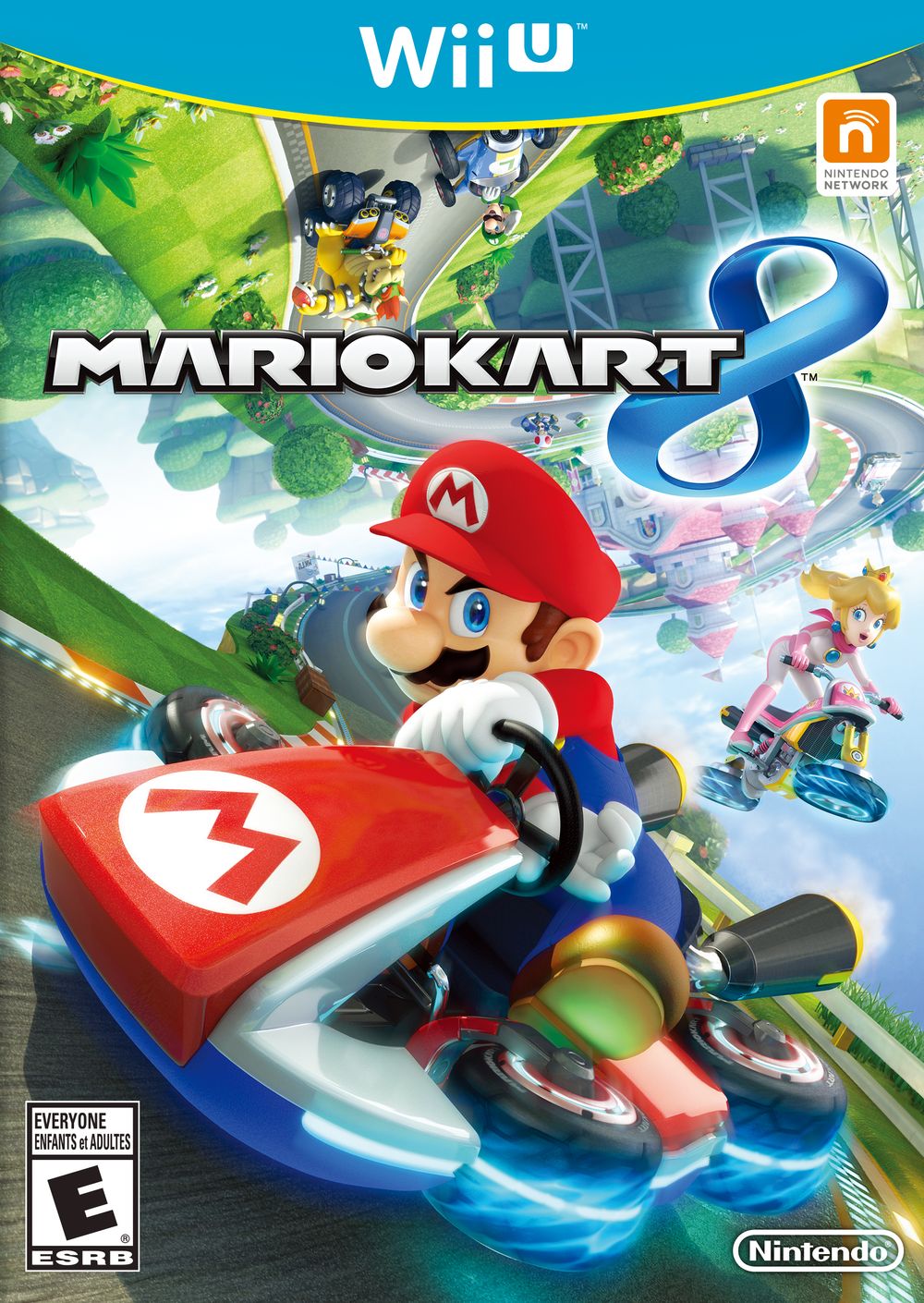 마리오에서 파생된 게임인 마리오 카트https://www.youtube.com/watch?v=hnYyaArFF44
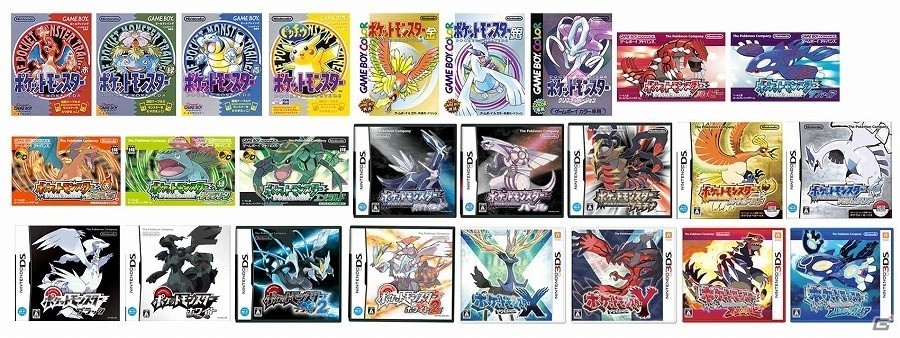 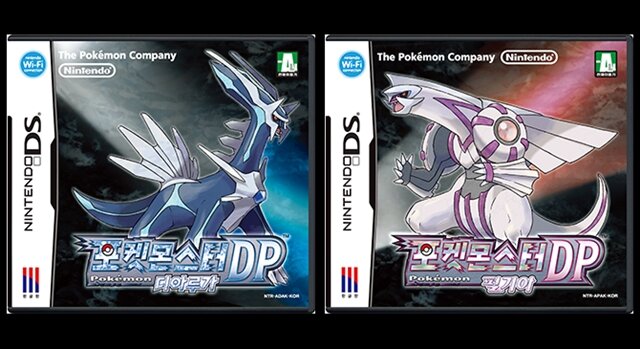 게임
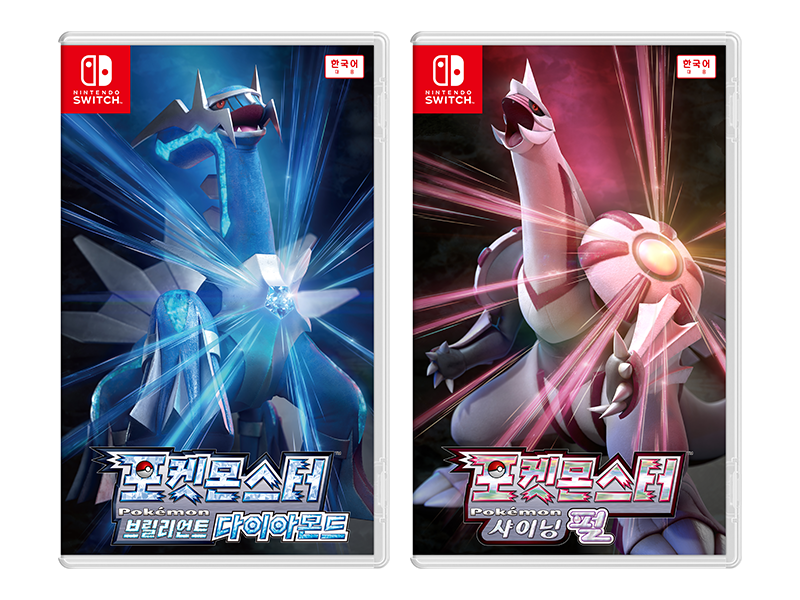 역대 포켓몬 게임 시리즈이며 현재진행형으로 꾸준히 신작들이 나오고 있습니다.
포켓몬스터
전 세계 미디어 믹스 총매출 1위(약 1020억 달러)의 전 세계적 문화적 현상이라고 불릴 만큼의 최고의 콘텐츠입니다. 포켓몬스터 시리즈의 전체 판매량은 약 3억 6,800만장으로 판매량 1위인 마리오 시리즈에 이어 2위에 해당하며 전 세계의 모든 RPG 시리즈 중 가장 많이 팔린 시리즈이기도 합니다.
원작자는  타지리 사토시이며 여러가지의 버전이 있습니다.
다이아몬드 펄 기라티나 시리즈는 이들 중 가장 역작으로 불리는 작품입니다.
https://www.youtube.com/watch?v=uCXPE2w6HIQ
또한 최근 리메이크 작으로 다시 출시되어 관심을 얻고 있습니다.
https://www.youtube.com/watch?v=O3iauQ-qbfQ
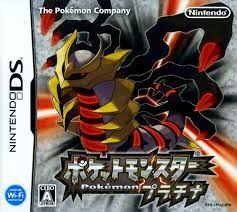 게임
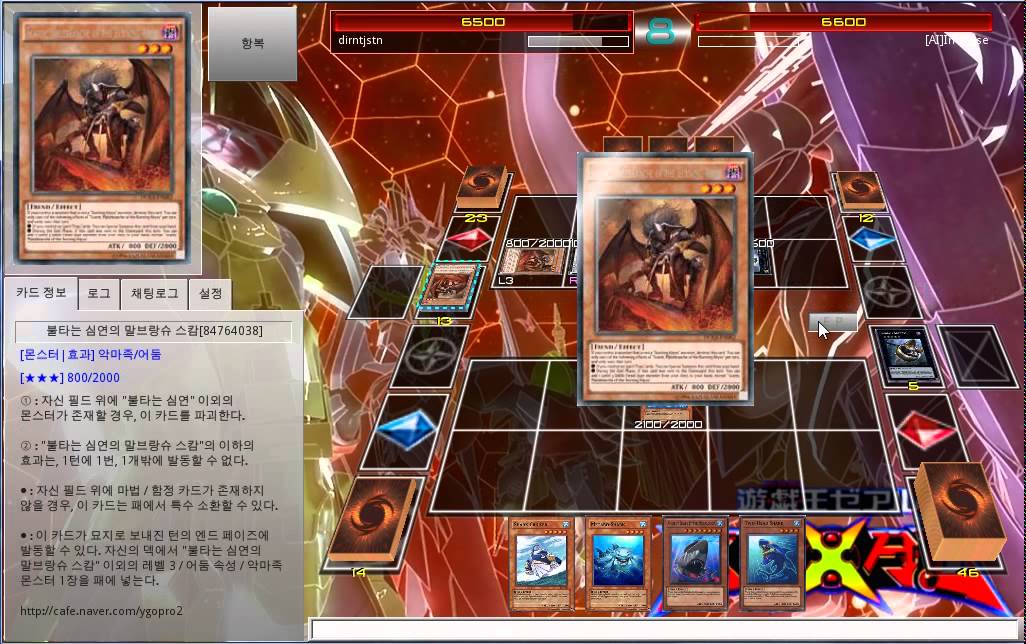 온라인 게임인 유기오 프로
https://www.youtube.com/watch?v=KbNigFwSpGI
遊☆戯☆王
위의 애니매이션에서 설명을 했으니 생략하겠습니다. 기네스북에 오른만큼 실제 카드 플레이도 활발하게 진행되고 있습니다. 유기오 프로, 듀얼링크스등. 여러 온라인게임 및 실제로 카드를 구매하여 오프라인 대회 또한 즐길  수 있고 세계대회까지 있는 규모가 큰 게임 입니다.
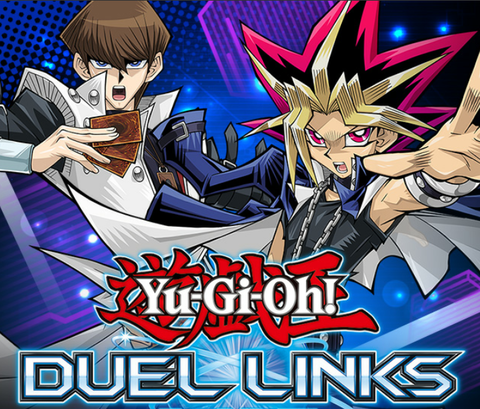 온라인 게임인 듀얼 링크스https://www.youtube.com/watch?v=s1gCMi1ipEE
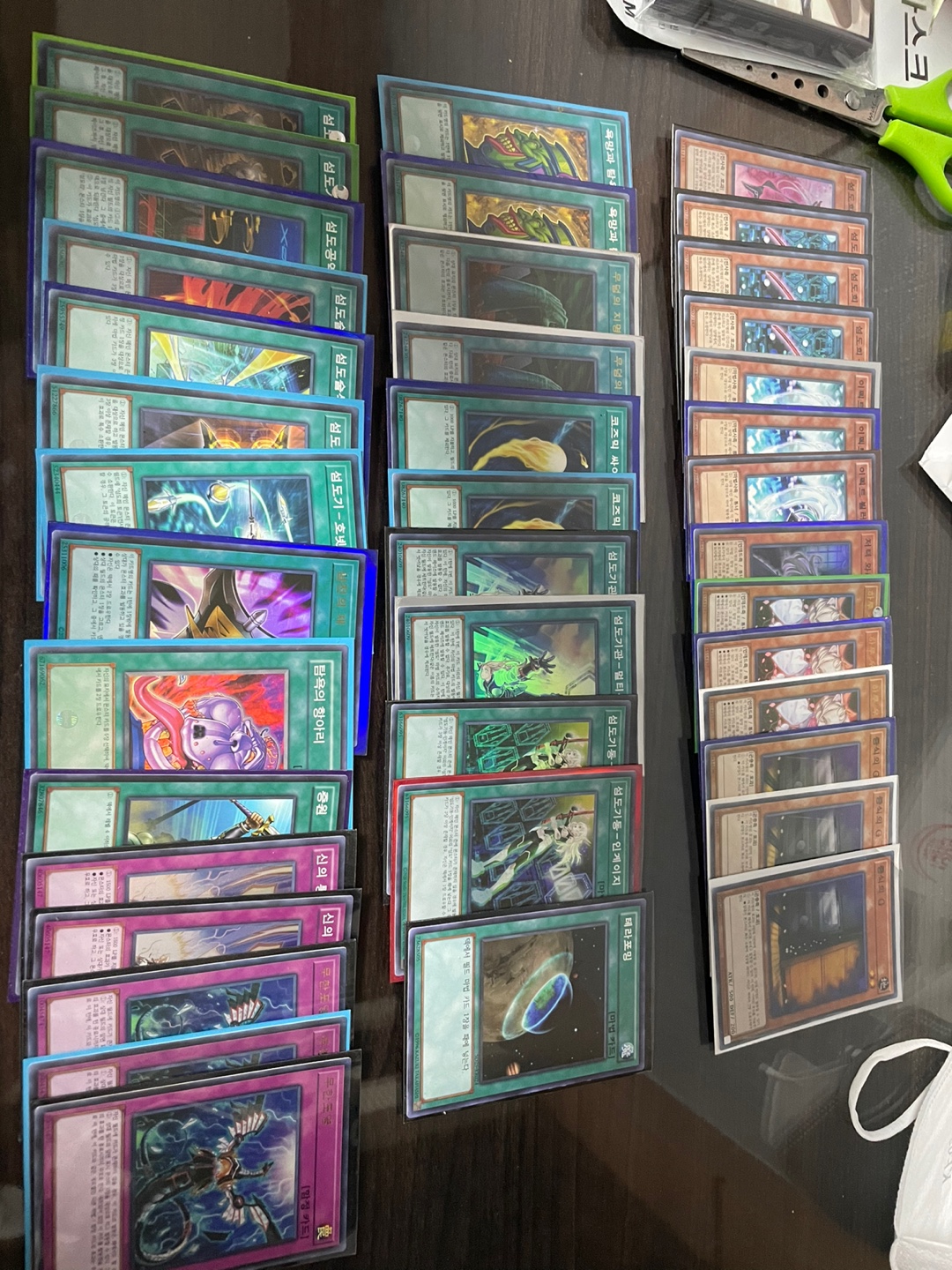 실제로 제가 즐겨하는 카드들의 사진들을 찍은 것입니다.
어떻게 보면 유치하다고 생각할 수도 있지만 생각할 점들이 많은 전략게임입니다.
게임
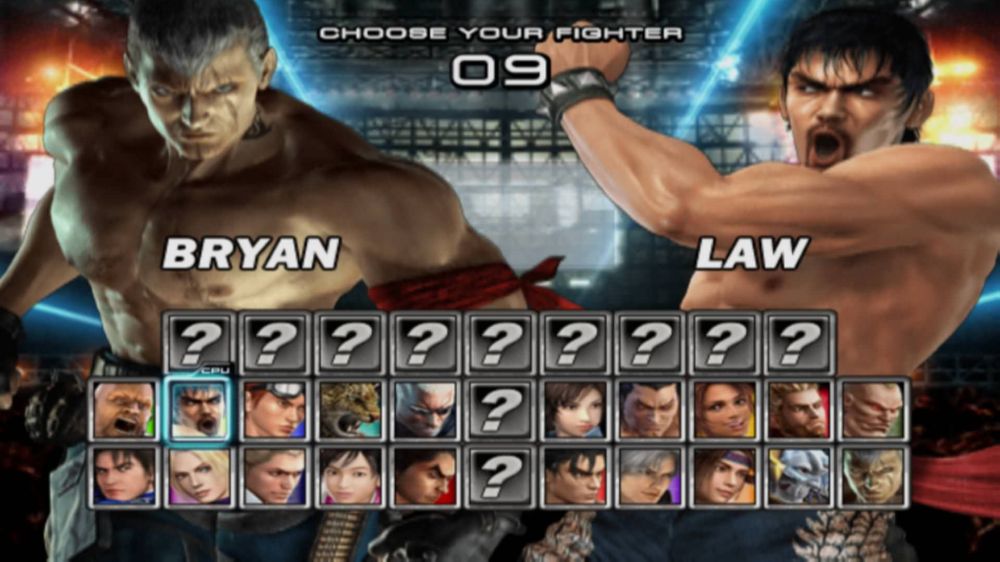 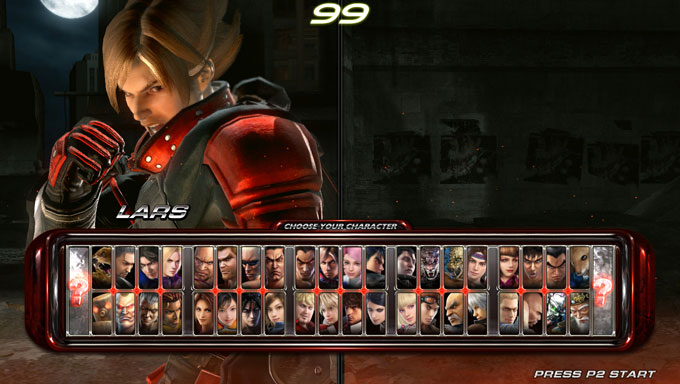 鉄拳/TEKKEN
철권시리즈는 일본의 반다이 남코 엔터테인먼트에서 제작하는 3D 대전격투게임 입니다. 현재 메인 프로듀서는 마이클 머레이 입니다.  현재는 그래픽적인 문제 여러 챔피언 등의 추가 등으로 7개의 게임 시리즈가 나왔습니다.
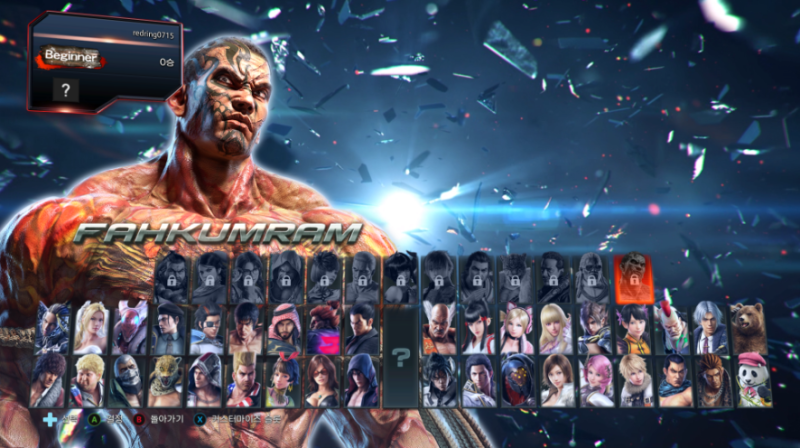 각 시리즈들의 챔피언 선택을 보면 그래픽의 변화 양상을 알 수 있습니다.
5-https://www.youtube.com/watch?v=gbHcJ9iPBbU
6-https://www.youtube.com/watch?v=pVRGpok4QDU&list=PLYcBCM8A_JWSE92_kTSK9C0qJKeYnEXvR&index=2
7-https://www.youtube.com/watch?v=uHLbDntcE1I
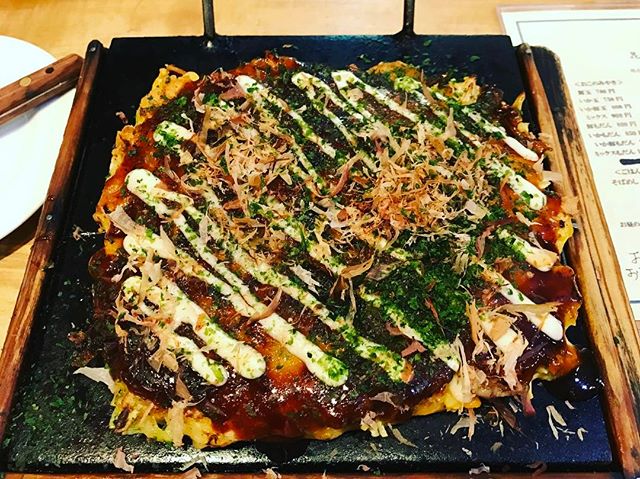 음식
お好み焼き(오코노미야키)
일본식 지짐으로 양배추, 달걀, 밀가루 등으로 반죽하고 겉에는 삼겹살을 3장 정도 붙여서 지집니다. 양면이 구워진 후에는 가쓰오부시와 특유의 오코노미야키 소스, 마요네즈 등을 위에 뿌려서 먹는 음식입니다.
오코노미야키의 사진
제조법:https://www.youtube.com/watch?v=yak4fWalsac
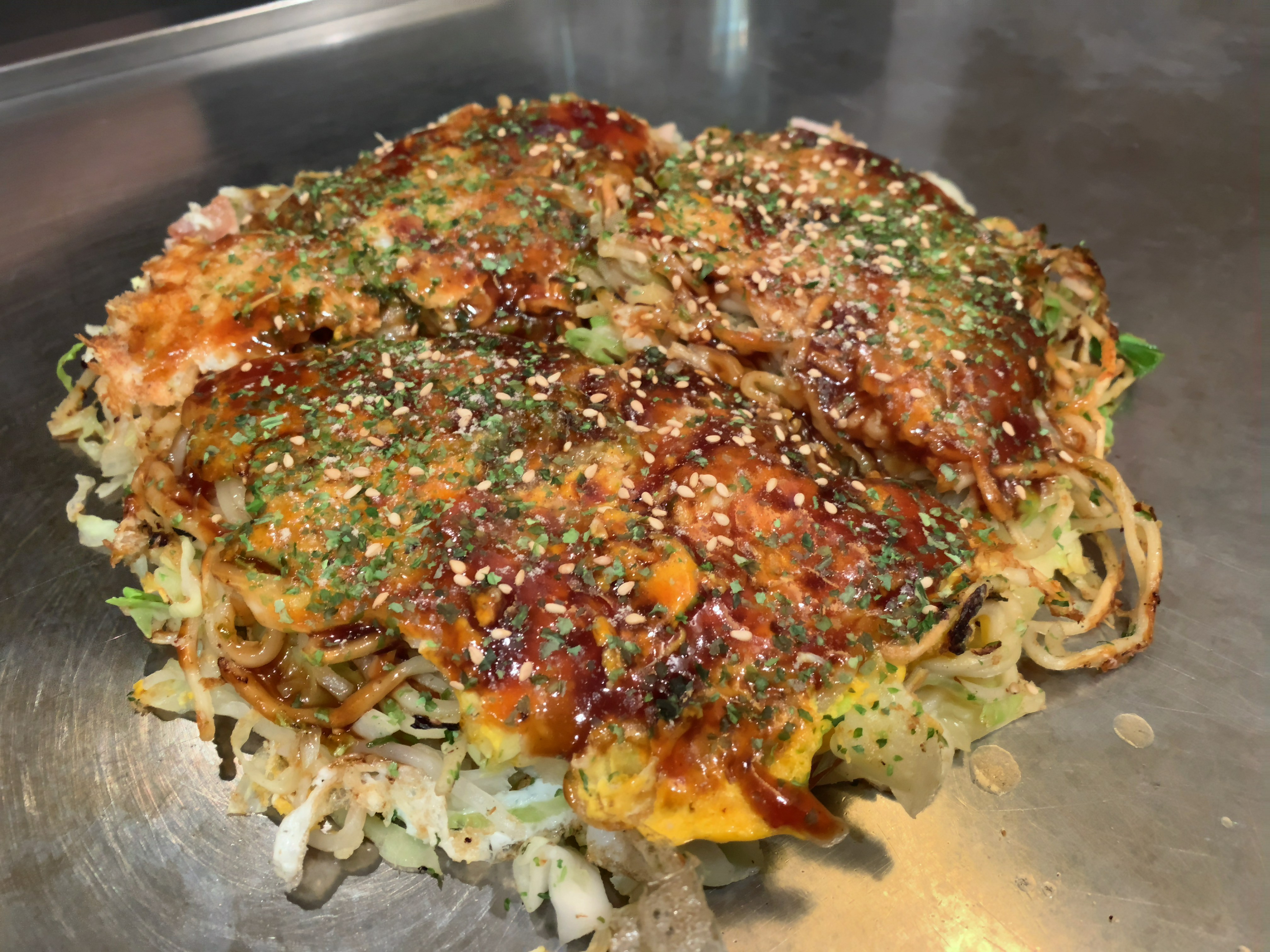